MAP STUDY
RAIHANATH. K.C
Asst. Professor of History
Class: III BA
History of Arabs 570-1258AD
17UHIC31/17UHVC31
WORLD MAP
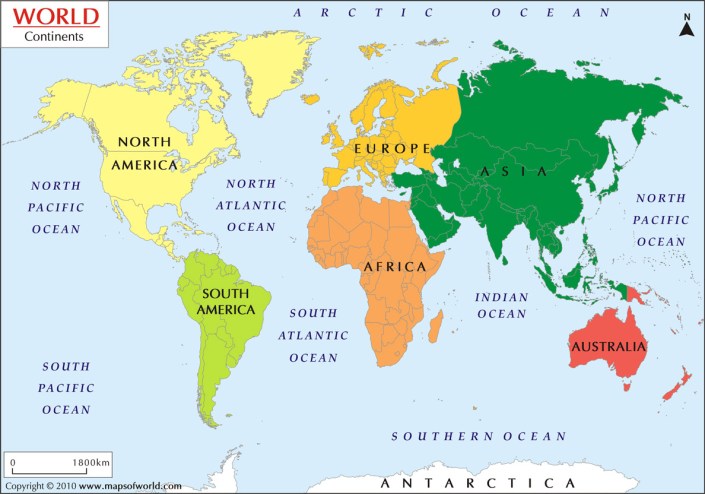 IMPORTANT CENTRES OF MEDIEVAL ARAB WORLD
Caliphate                     CE 632-661       Madeena
 Umayyad Caliphate    CE 661-750       Damascus
 Abbasid Caliphate       CE 750-1258      Baghdad
Caliphate                   CE 632-661                       Madeena
 Umayyad Caliphate  CE 661-750      Damascus
 Abbasid Caliphate  CE 750-1258       Baghdad
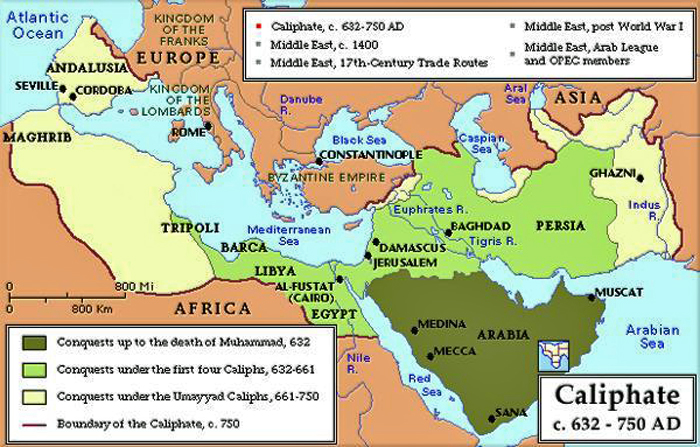 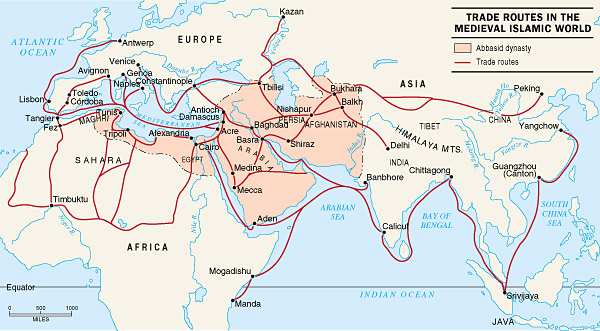 BYZANTINE EMPIRE
It is also known as Eastern Roman Empire.
The term came from Byzantium
Emperor Constantine change its name to Constantinople
Justinian , greatest Byzantine ruler
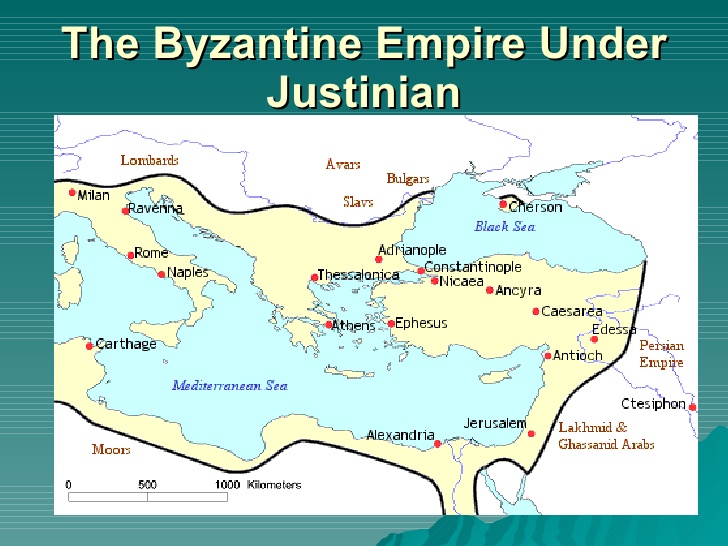 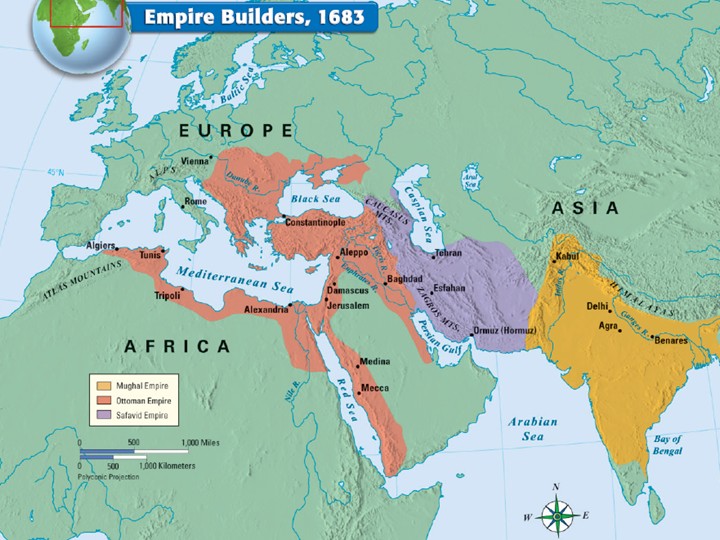 OTTOMAN EMPIRE
SAFFAVID EMPIRE
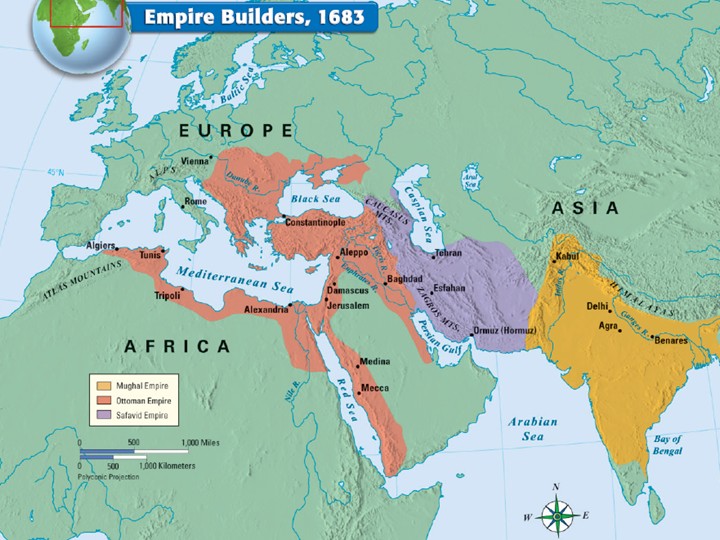 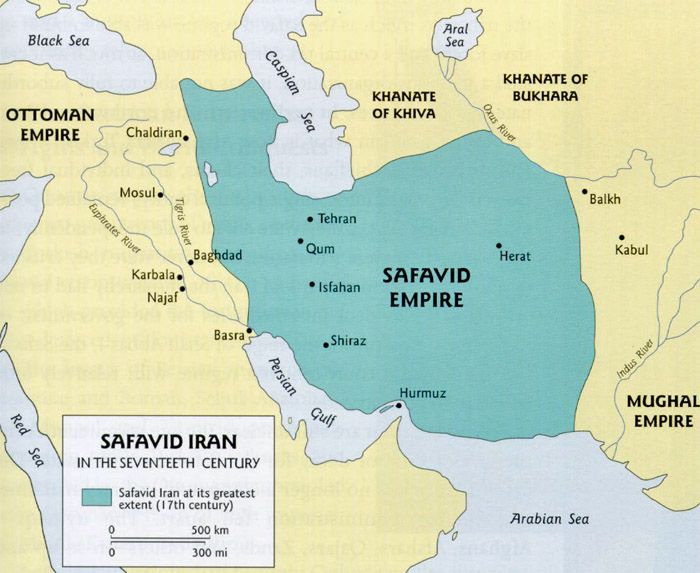 SAFFAVIDS OF PERSIA(IRAN)
SAFFAVIDS ruled from 1502-1722
Their origin from Shiate sect
Shah Ismail= founder
Shah Abbas is greatest ruler
He transformed  tribal confederation into modern imperial government
OTTOMAN   EMPIRE
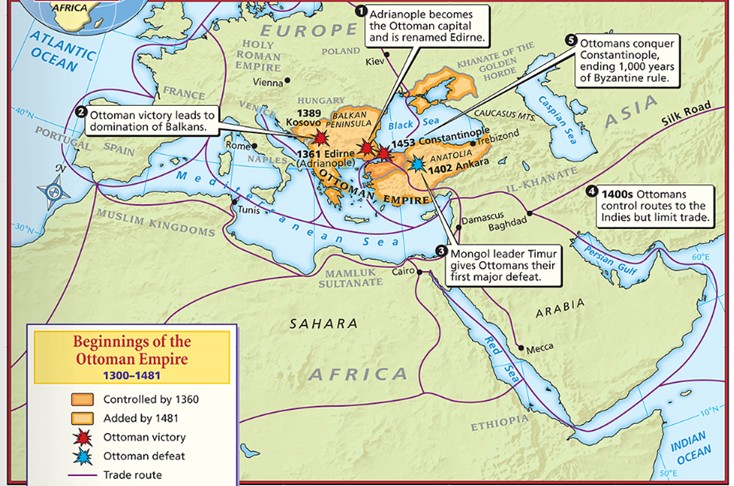 OTTOMAN EMPIRE
Ottoman turks ruled between 1299 to 1922
It is also known as Turkish empire
Sulaiman the Magnificent was the tenth and longest sultan of the Ottoman Turkish empire . 
Art,architecture and poetry flourished under Sulaiman as the Ottoman Empire experienced a cultural renaissonce.